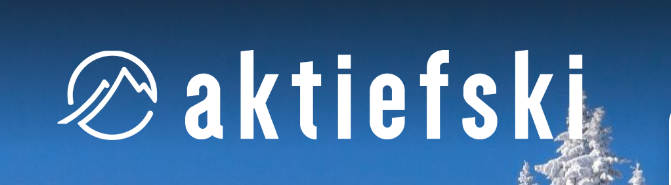 Skireis 2024
In samenwerking met Aktiefski
www.aktief-ski.be
Begeleidende leerkrachten
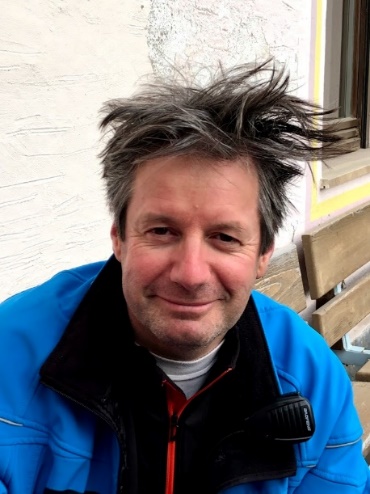 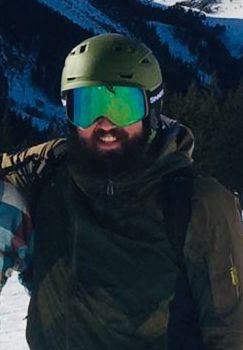 Koen Hertogs
Wiskunde
Jochen Lambrechts
Secretariaat
Katrien Kerkhofs
Frans
Larise Kox
Beeld, MAVO, Nederlands
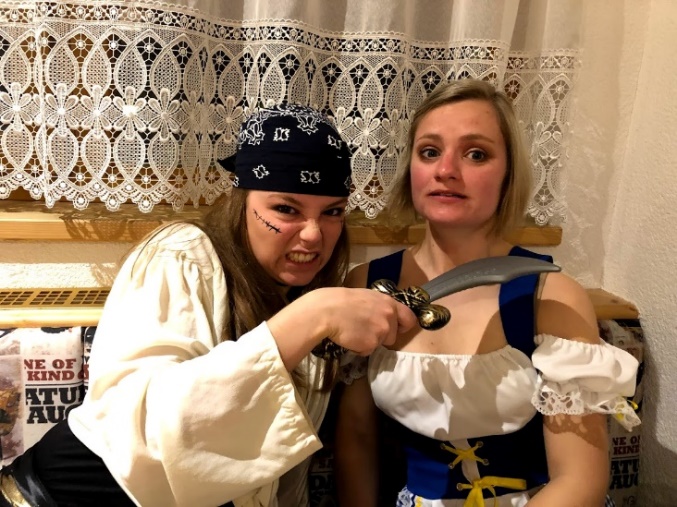 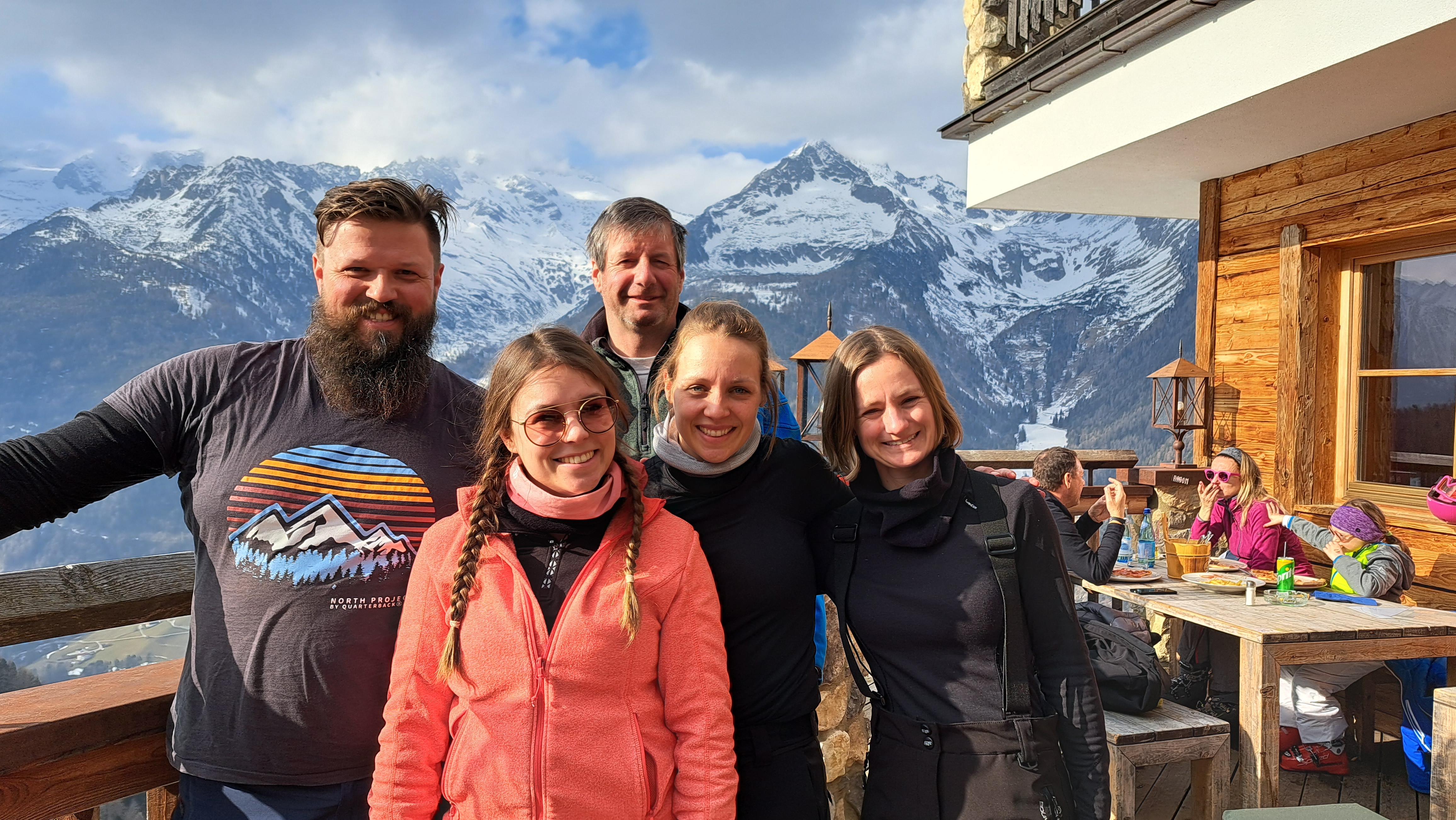 Wie? Waar? Wanneer?
Plaats voor 30 gasten
Leerlingen eerste jaar
Aanvulling leerlingen tweede jaar

Skigebied Pinzolo

Vrijdag 9 februari – zaterdag 17 februari 2024
Skigebied Pinzolo
800 m – 2100 m
9 liften 
35 km pistes
Hotel Orso Grigio A Carisolo-Pinzolo
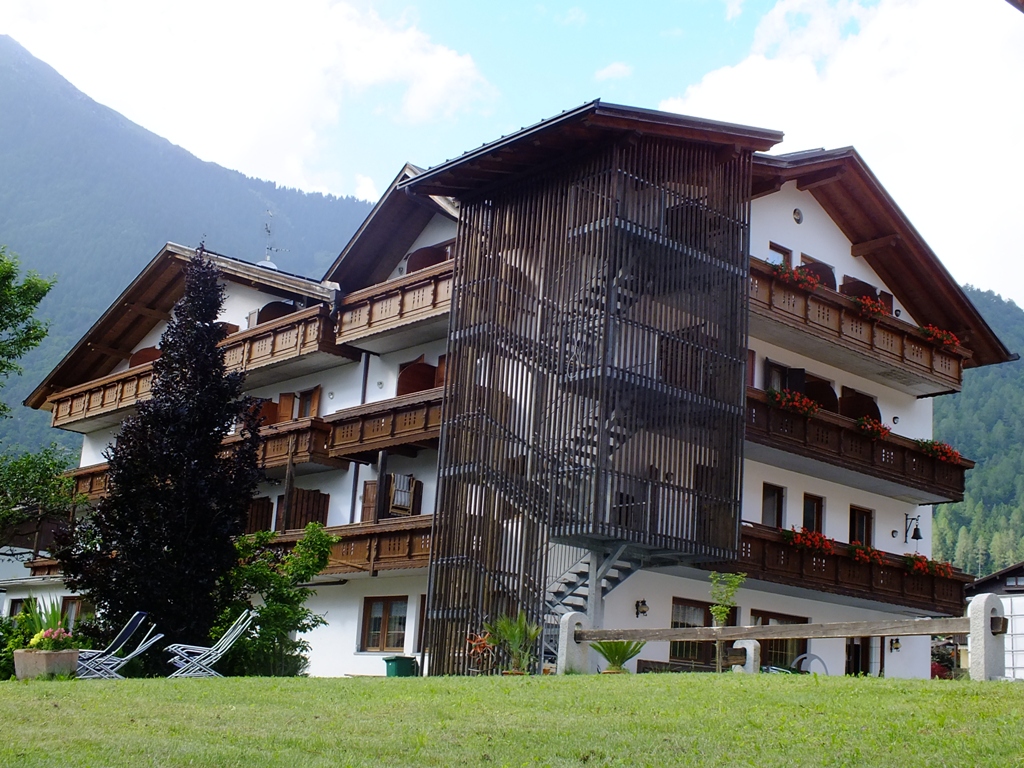 Hotel Orso Grigio A Carisolo-Pinzolo
700m van de liften
Kamers: douche + toilet
Kamers van 3 of 4 personen
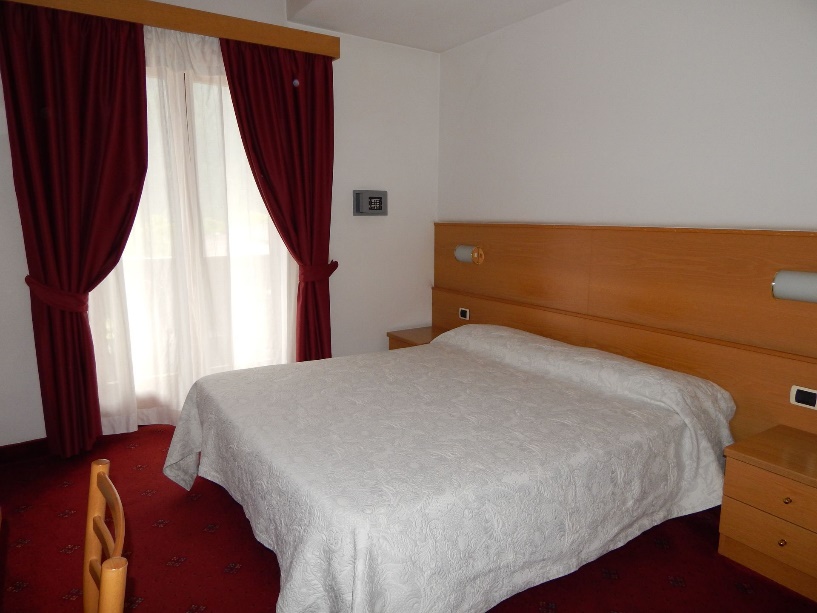 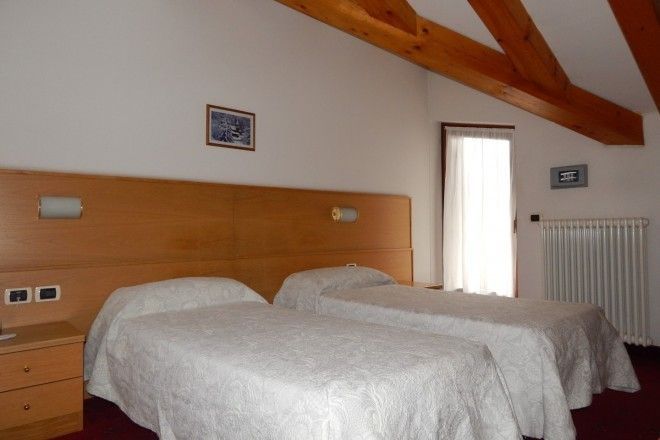 Concreet – de reis
Heenreis
Vrijdag 9 februari 2023 om 19.00 u.
Nachtreis
Aankomst
Zaterdag 10 februari rond 9.00 u.

Zes skidagen

Terugreis 
Nachtreis
Zaterdag 17 februari rond 8.00 u.
Dag 1
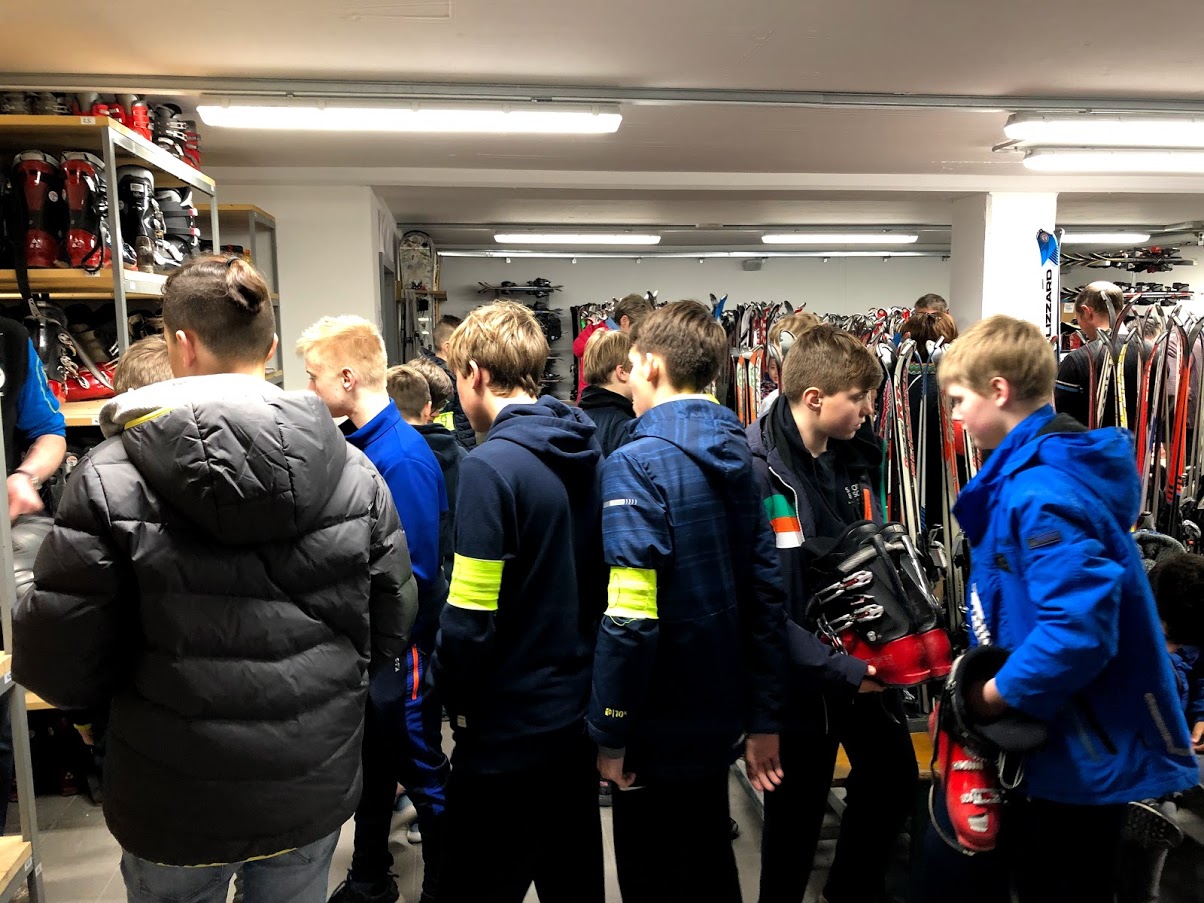 Afhalen skimateriaal
Middagmaal hotel
Dag 1
Materiaalgewenning (beginners)
Beentjes strekken, dalverkenning (gevorderden)
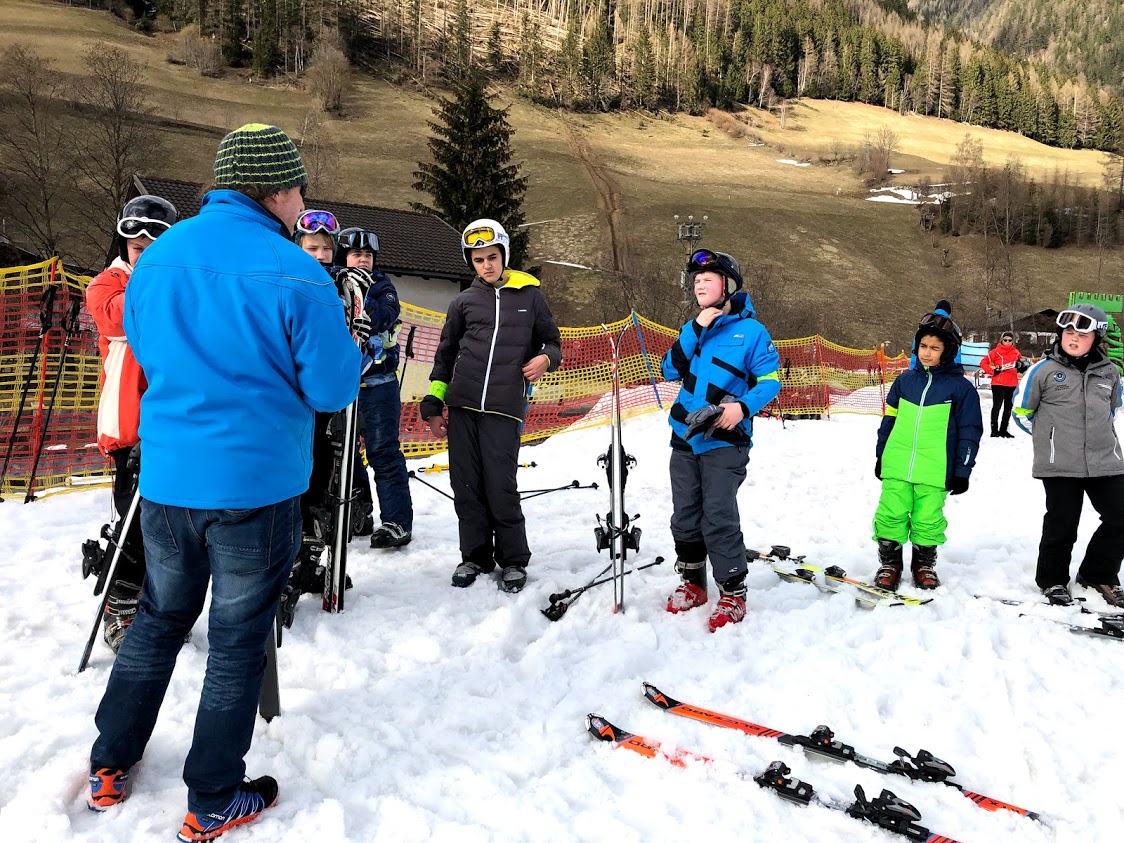 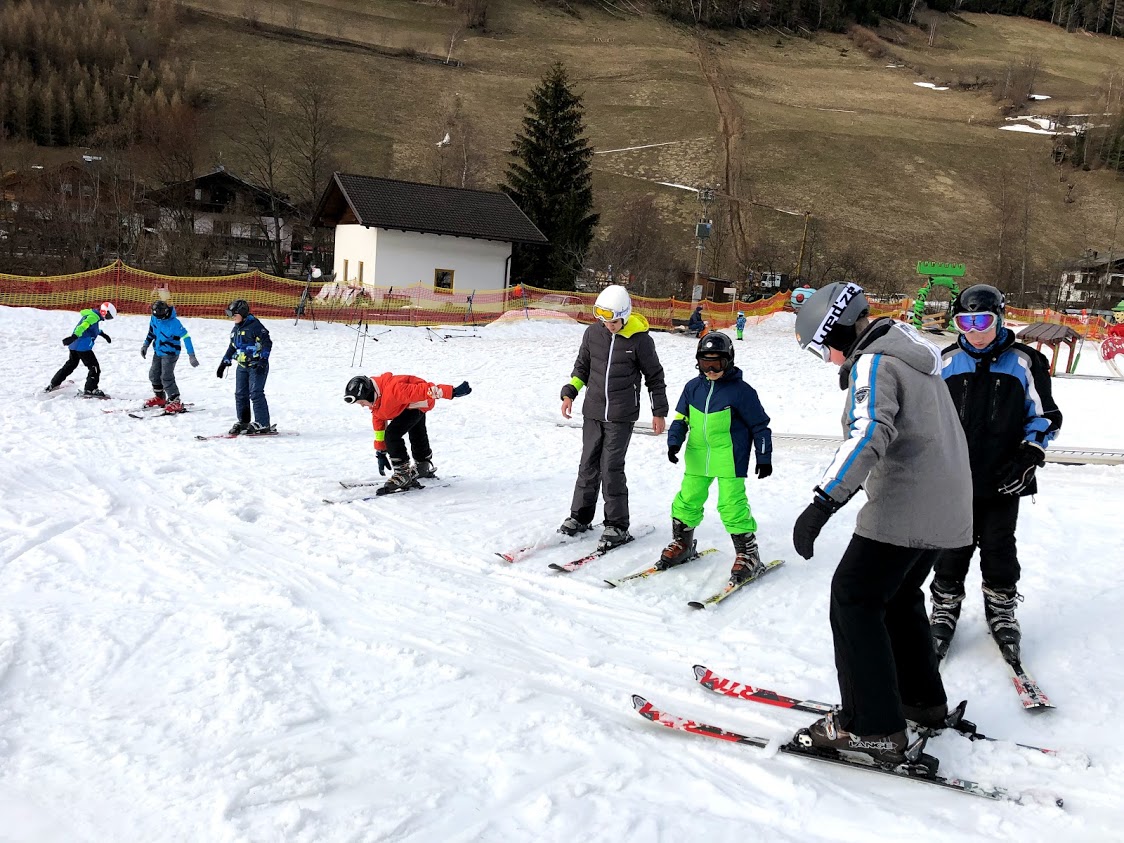 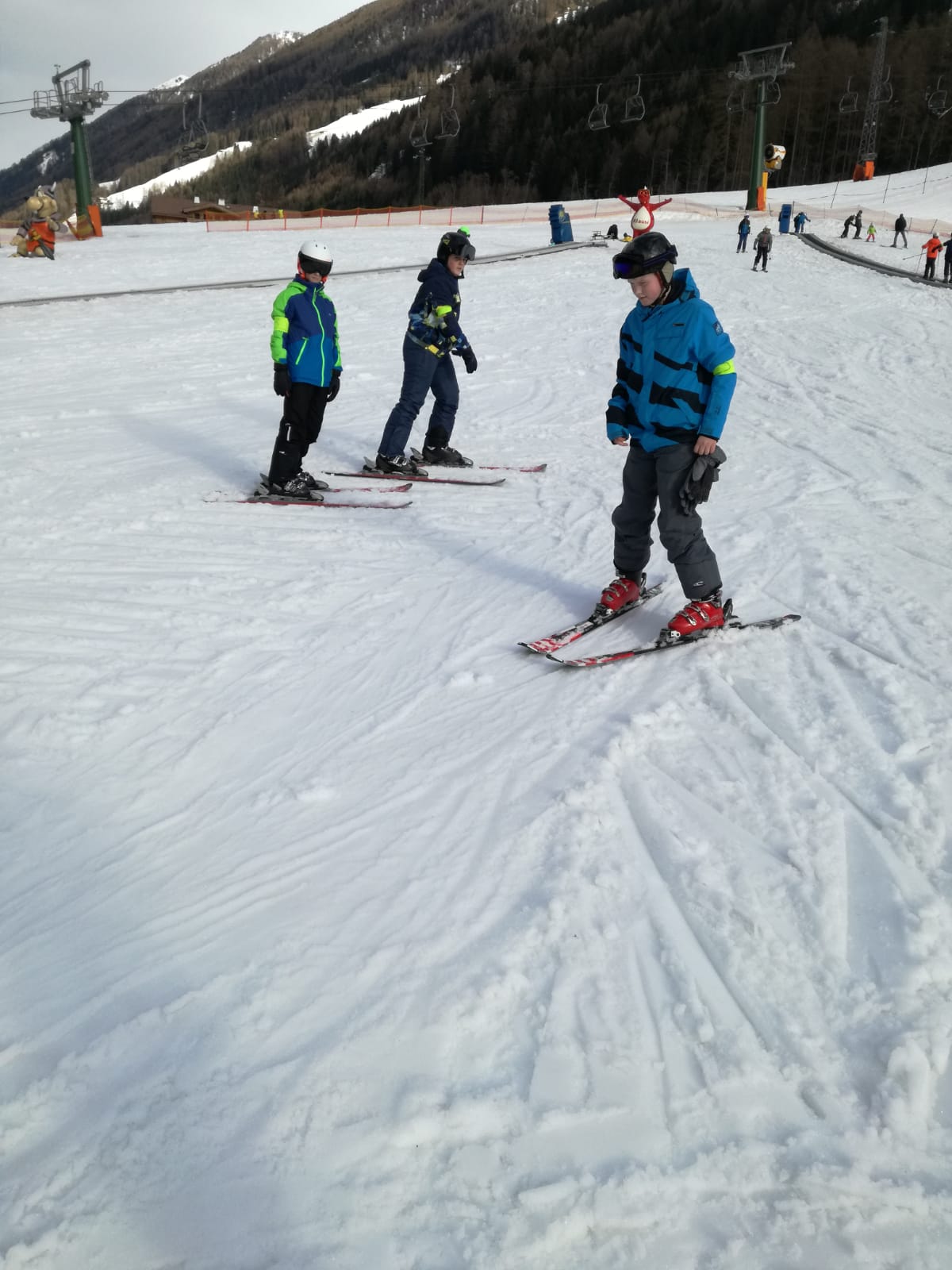 Gewone skidag
Voormiddag: skiles
Middagmaal
Namiddag: skiles
Na het skiën: douchen, spelletjes spelen, even rusten …
Avondmaal hotel
Avondanimatie
Skiles
Nederlandstalige monitoren
Verschillende niveaus
Beginner
Gemiddeld
Gevorderd
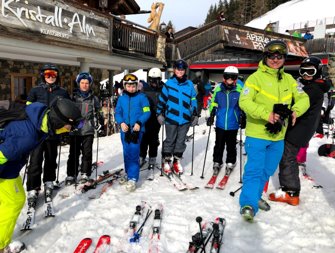 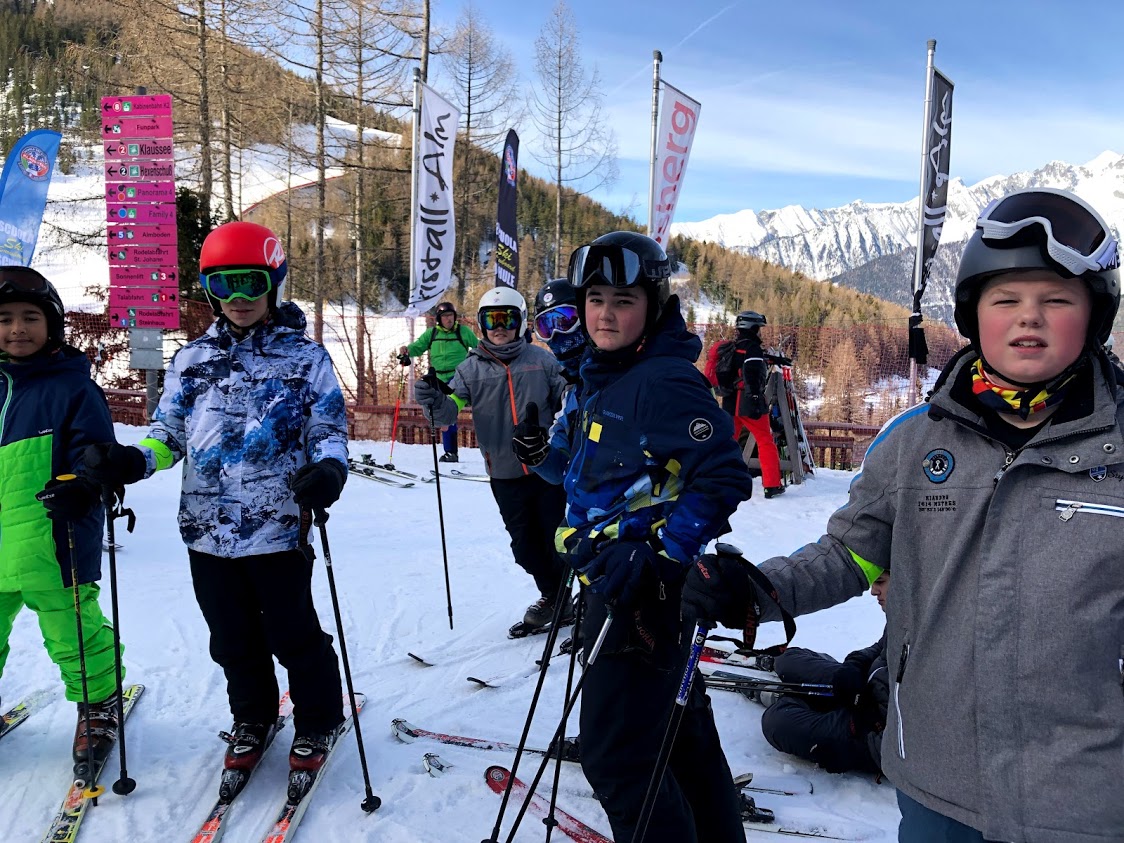 Avondanimatie
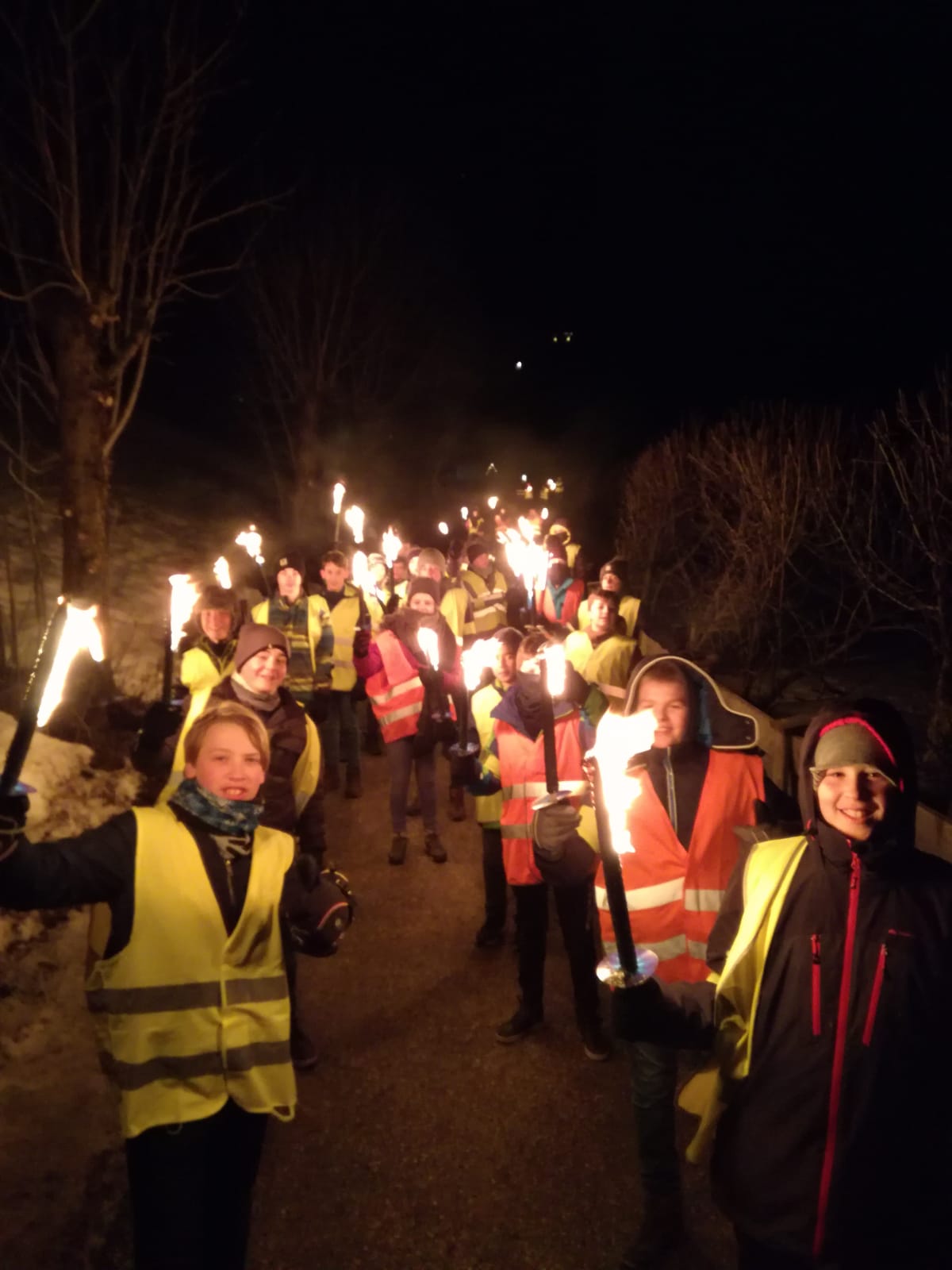 Lampionnentocht /
 avondwandeling
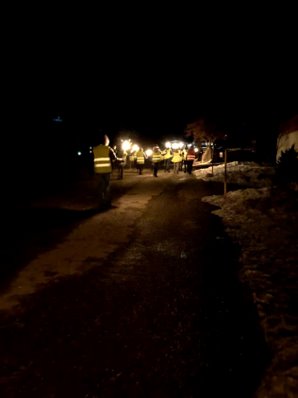 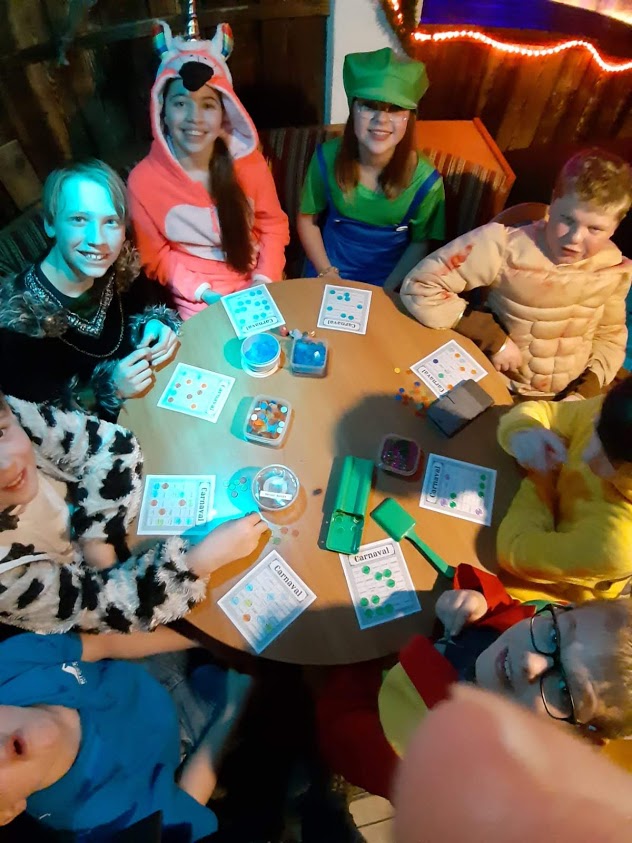 Avondanimatie
Bonte avond: carnaval
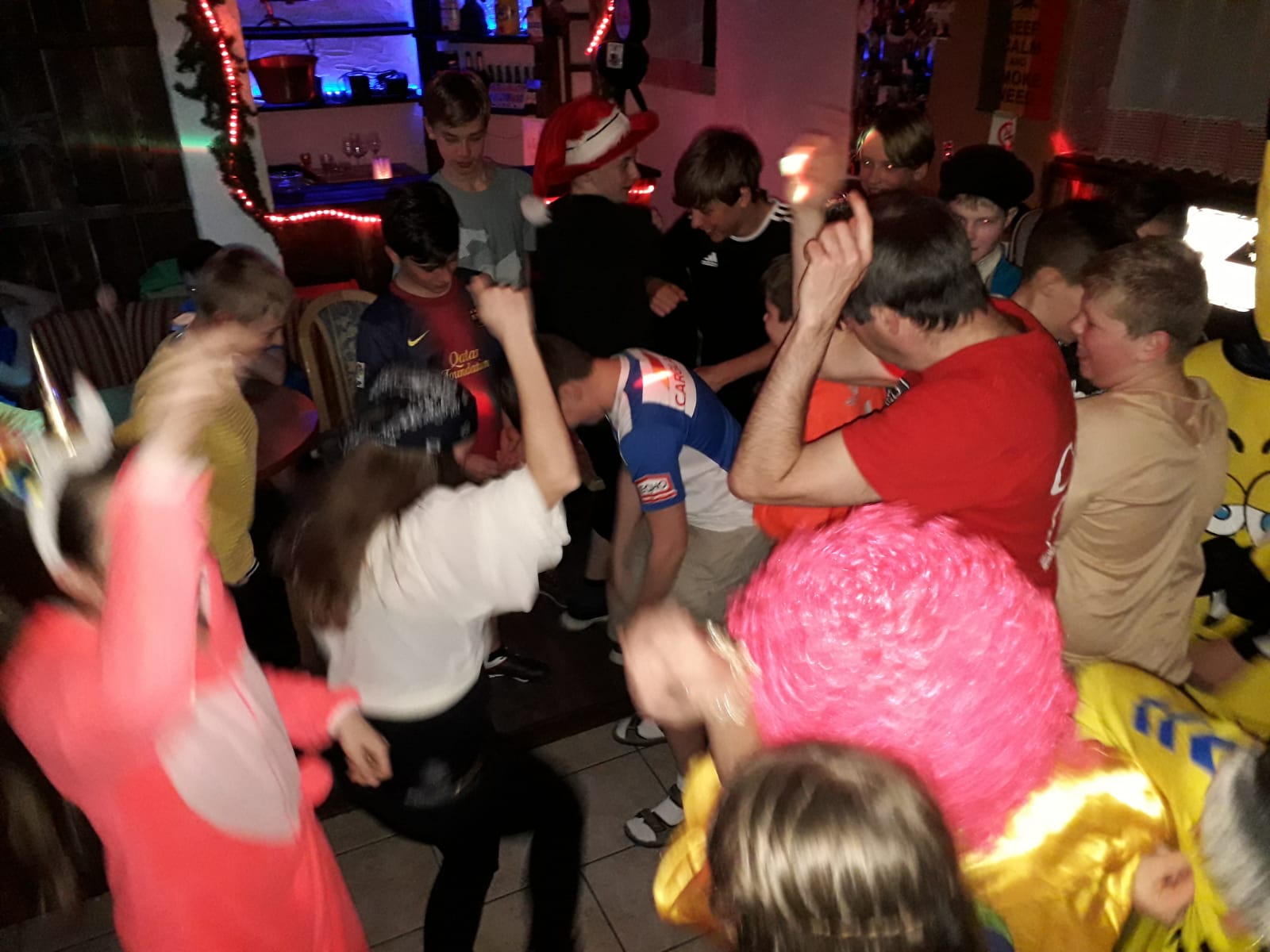 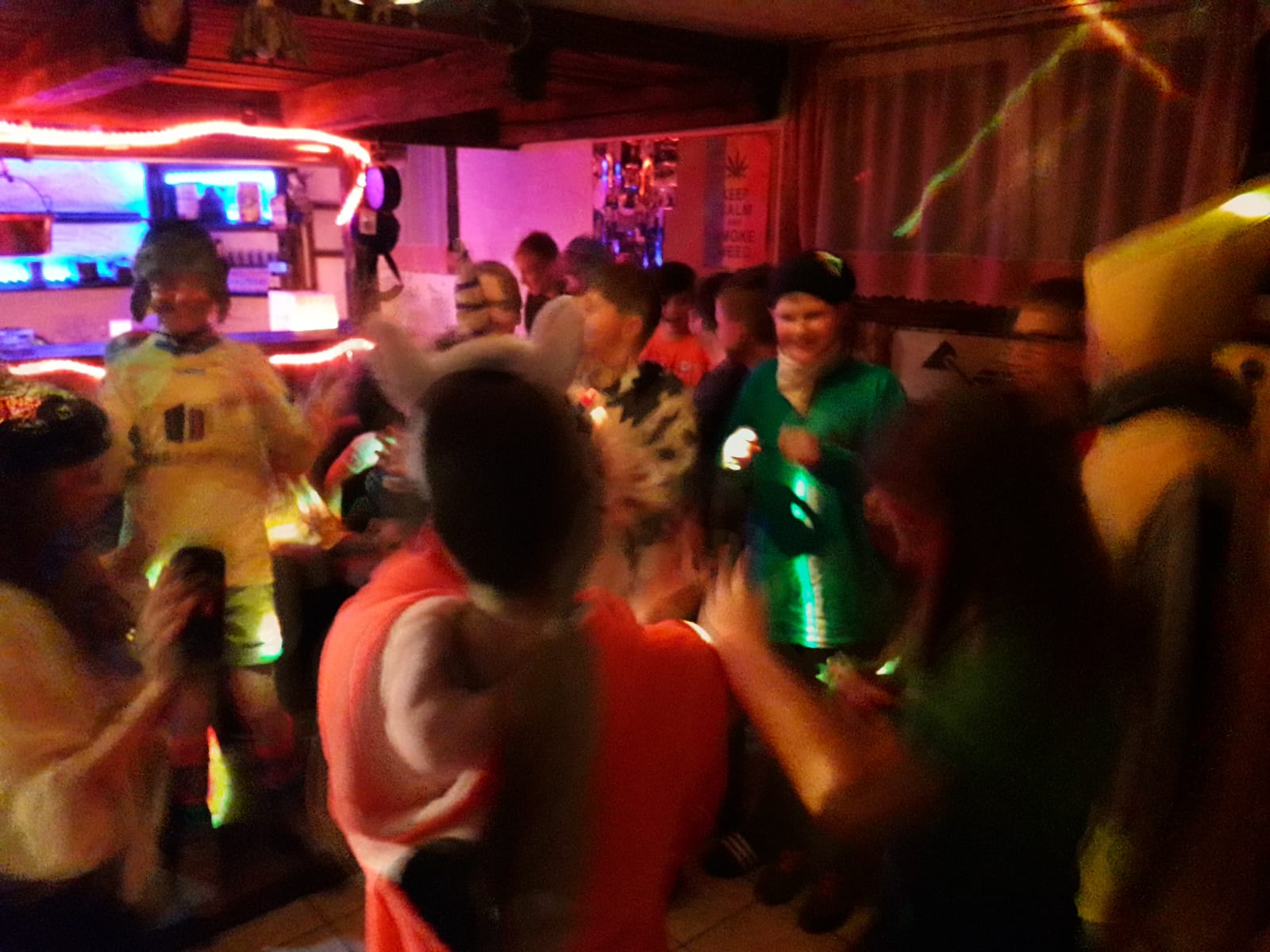 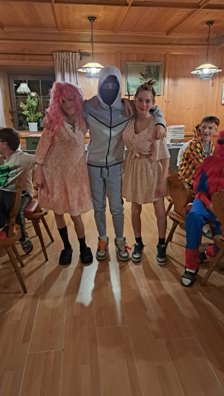 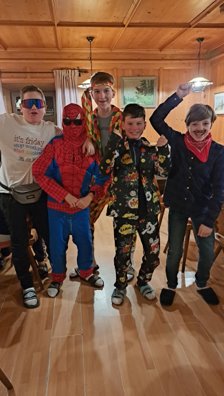 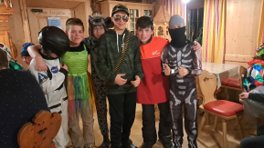 Avondanimatie
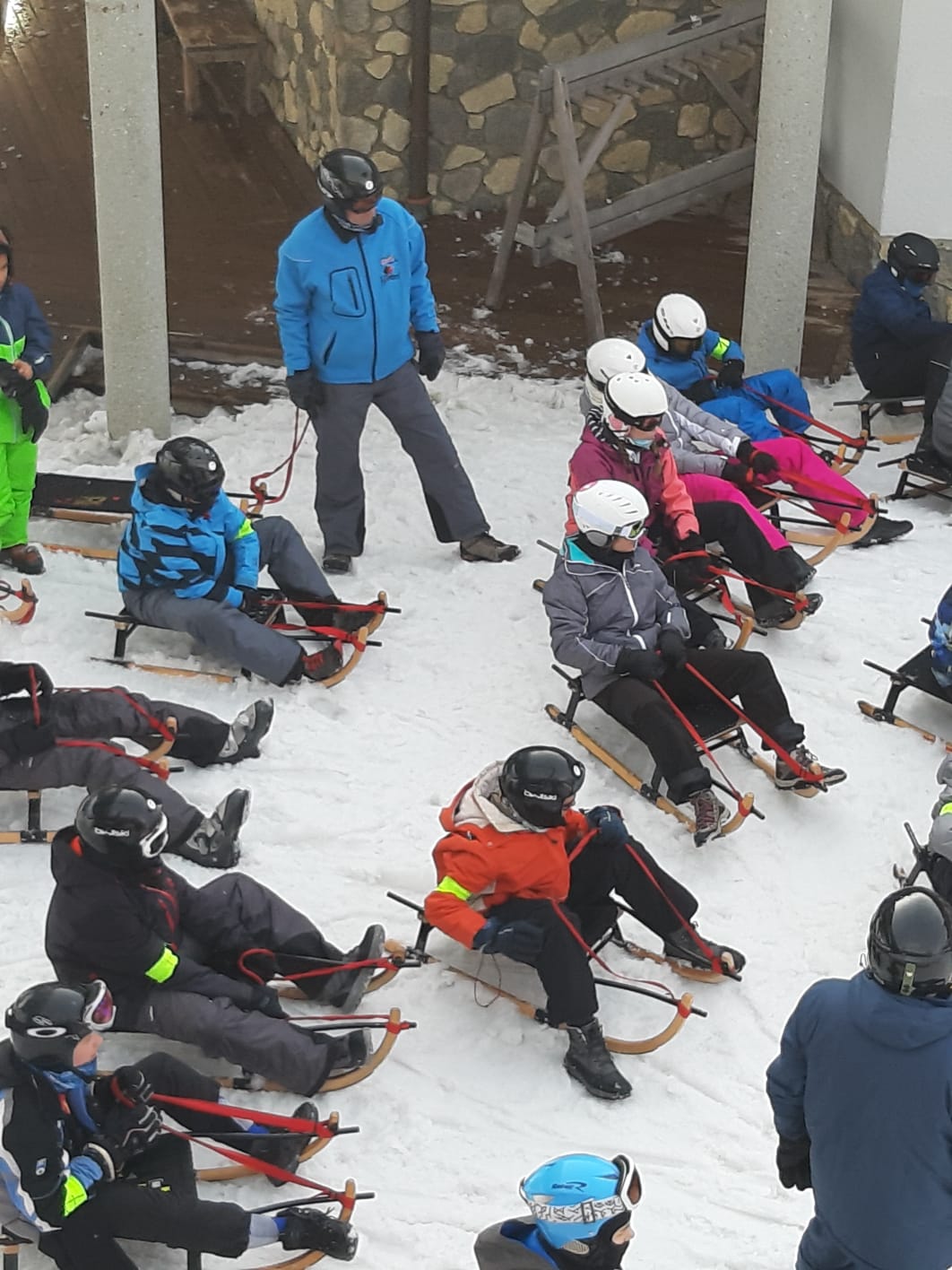 Rodelen (indien mogelijk)
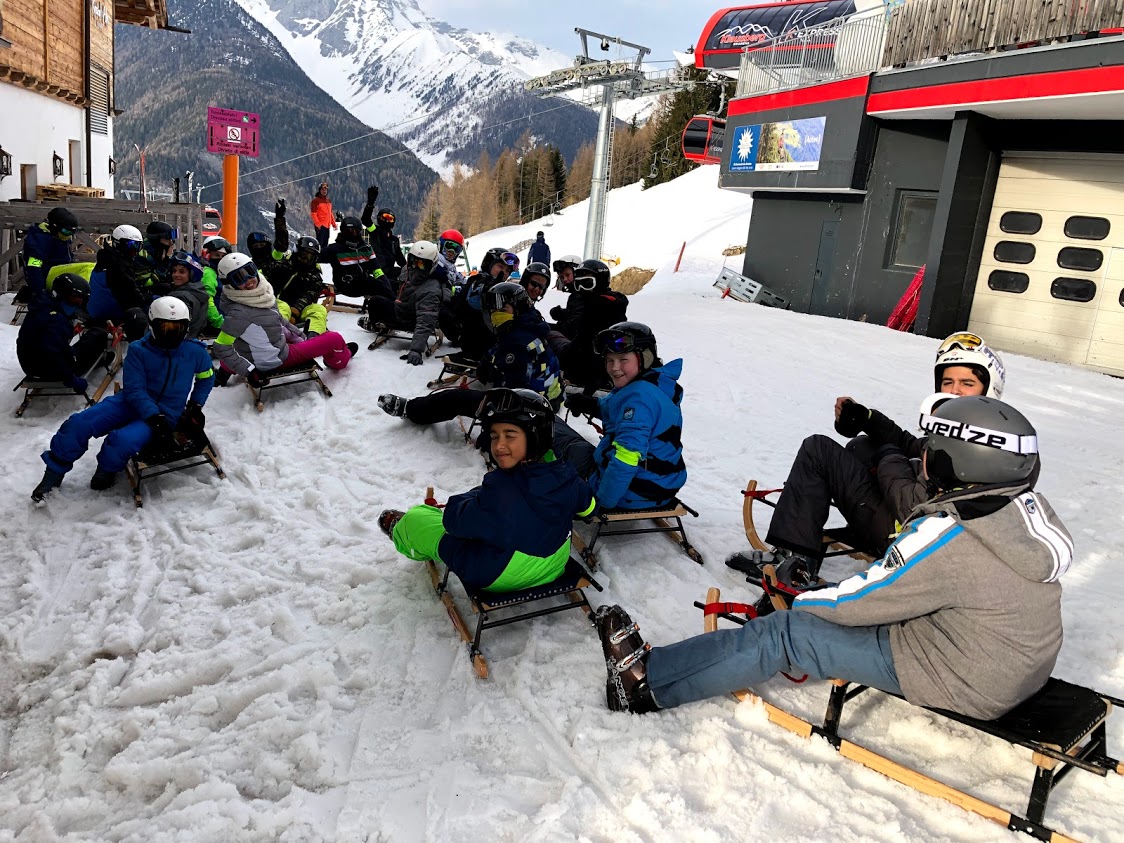 Avondanimatie
Filmavond
Quiz
Laddercompetitie
Skishow
Zwemmen
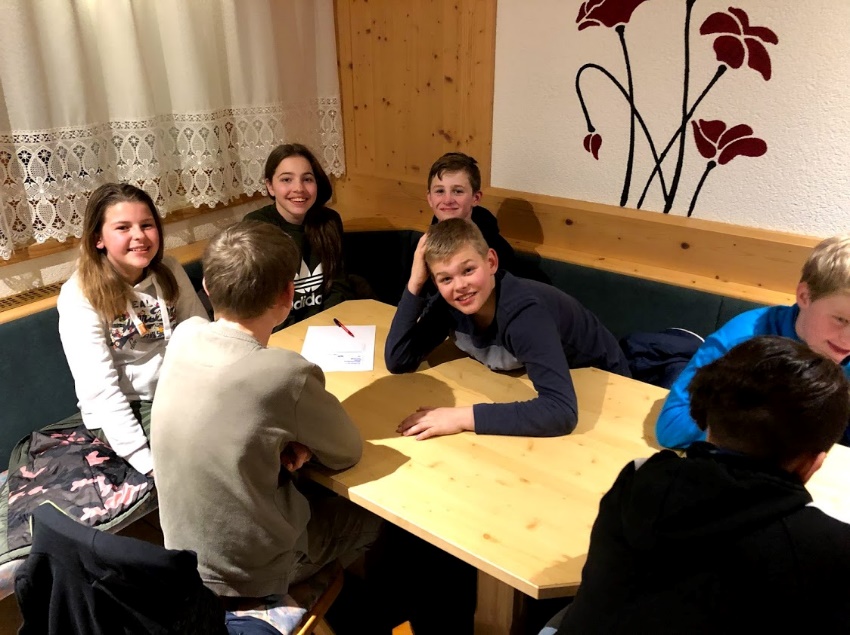 Enkele sfeerbeelden…
Prijs
Prijs: €905
- €65: korting eigen materiaal
Te betalen in 2 schijven (voorschot + rest)
Inbegrepen
hotel, bus, huur materiaal, 3 maaltijden per dag, skiles, avondanimatie...

Niet inbegrepen
Zakgeld (€40 - €50) voor winkeltje, drinken 's middags, drinken tijdens de skiles...
Hoe voorinschrijven/aanmelden?
Vanaf vrijdagavond 13/10 - 19u
Website van de school: www.tismbree.be
Doorklikken naar 'Projecten' -> Skireis TISM
Menu: aanmeldformulier


Eerste 30 leerlingen – daarna wachtlijst
Wij sturen nadien een mail
Website TISM SKI
Documenten
Belangrijke info: Wat moet je meenemen?
TISM SKI-team
Programma
Foto' vorige edities
Infoavond gemist? -> Powerpoint
Nodige documenten
Medicatie
Toestemming gemeente
...
Vragen?